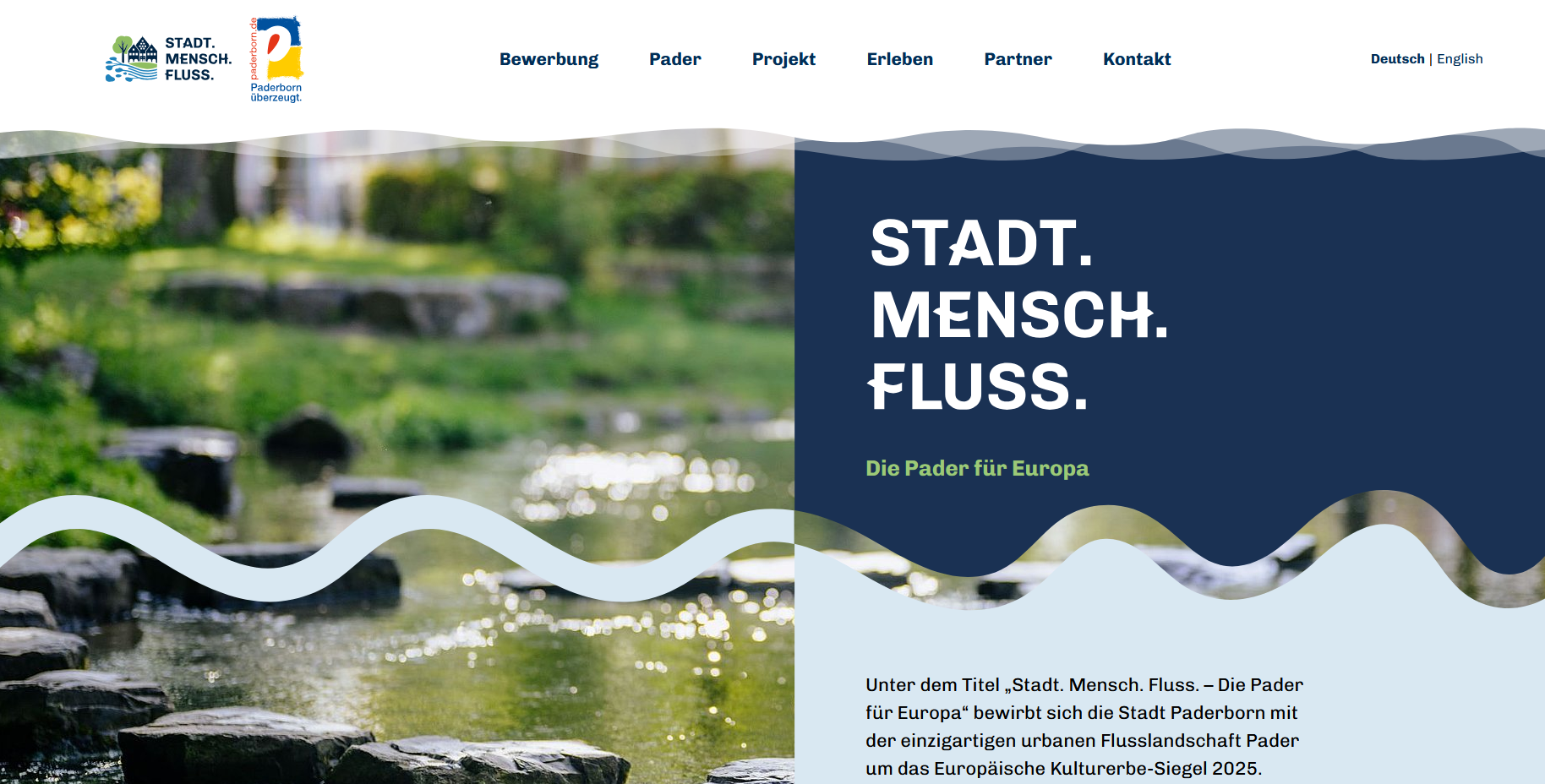 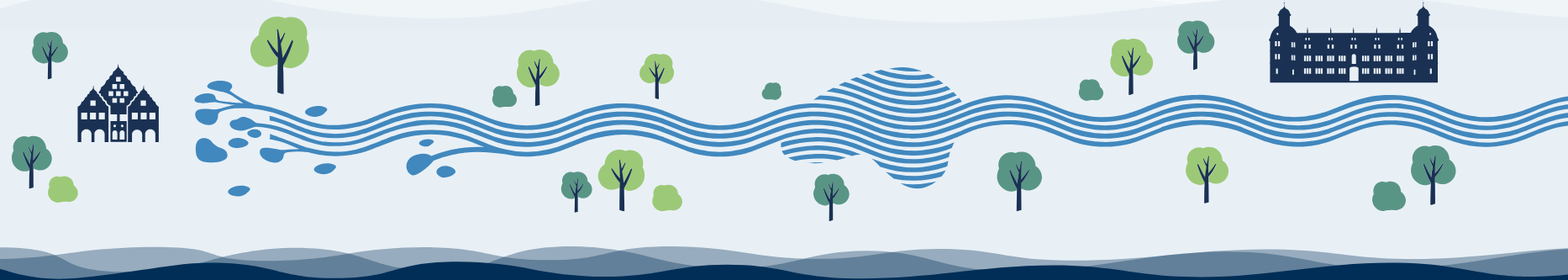 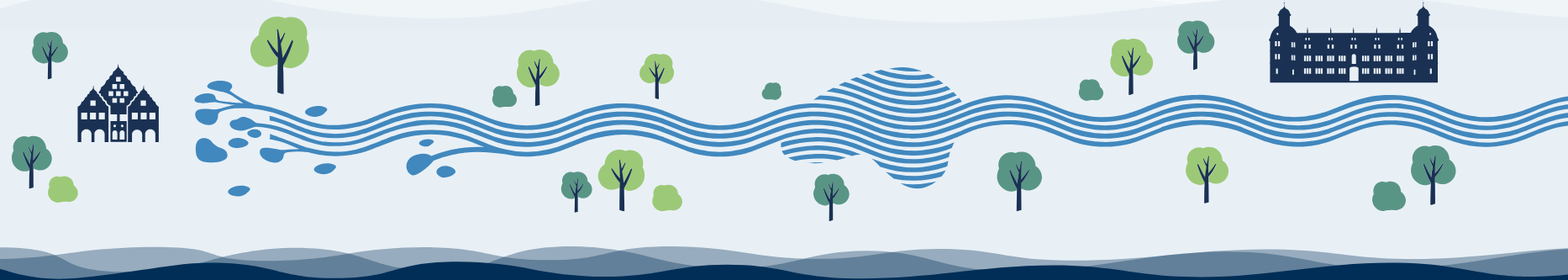 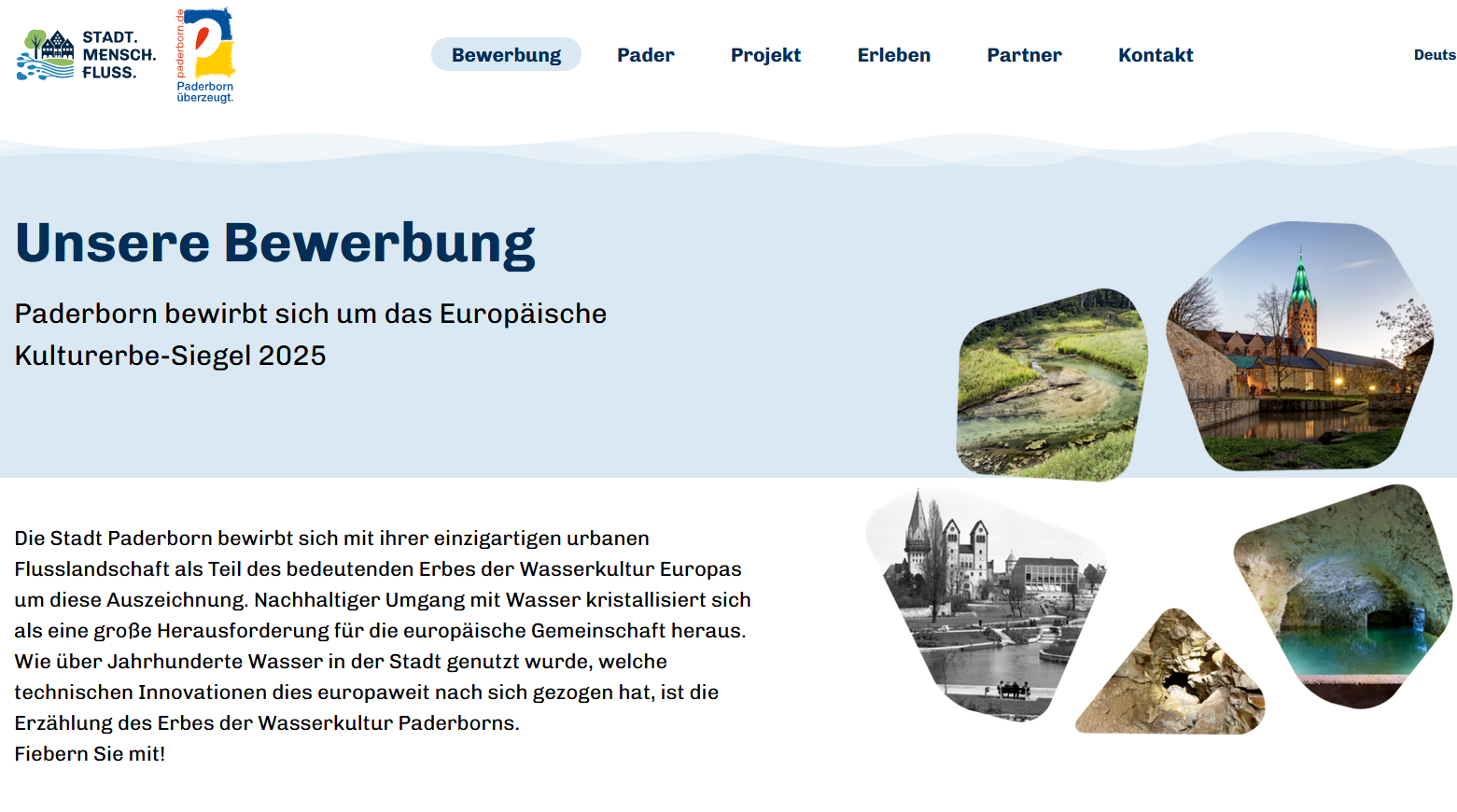 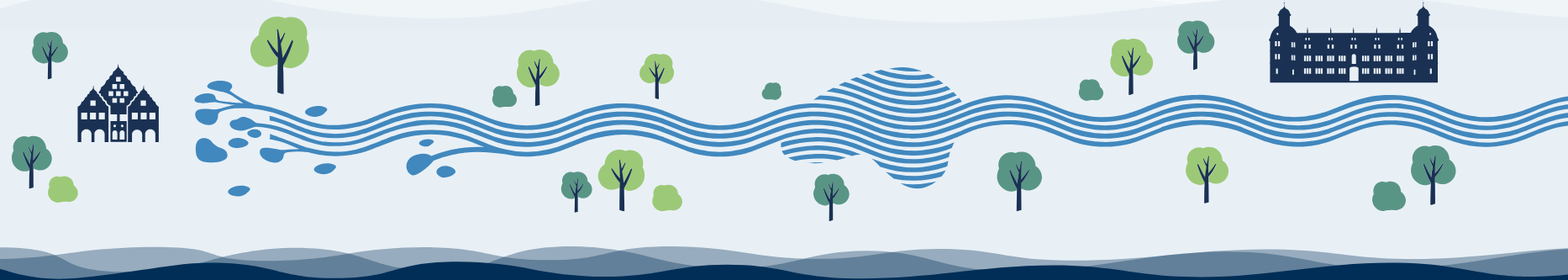 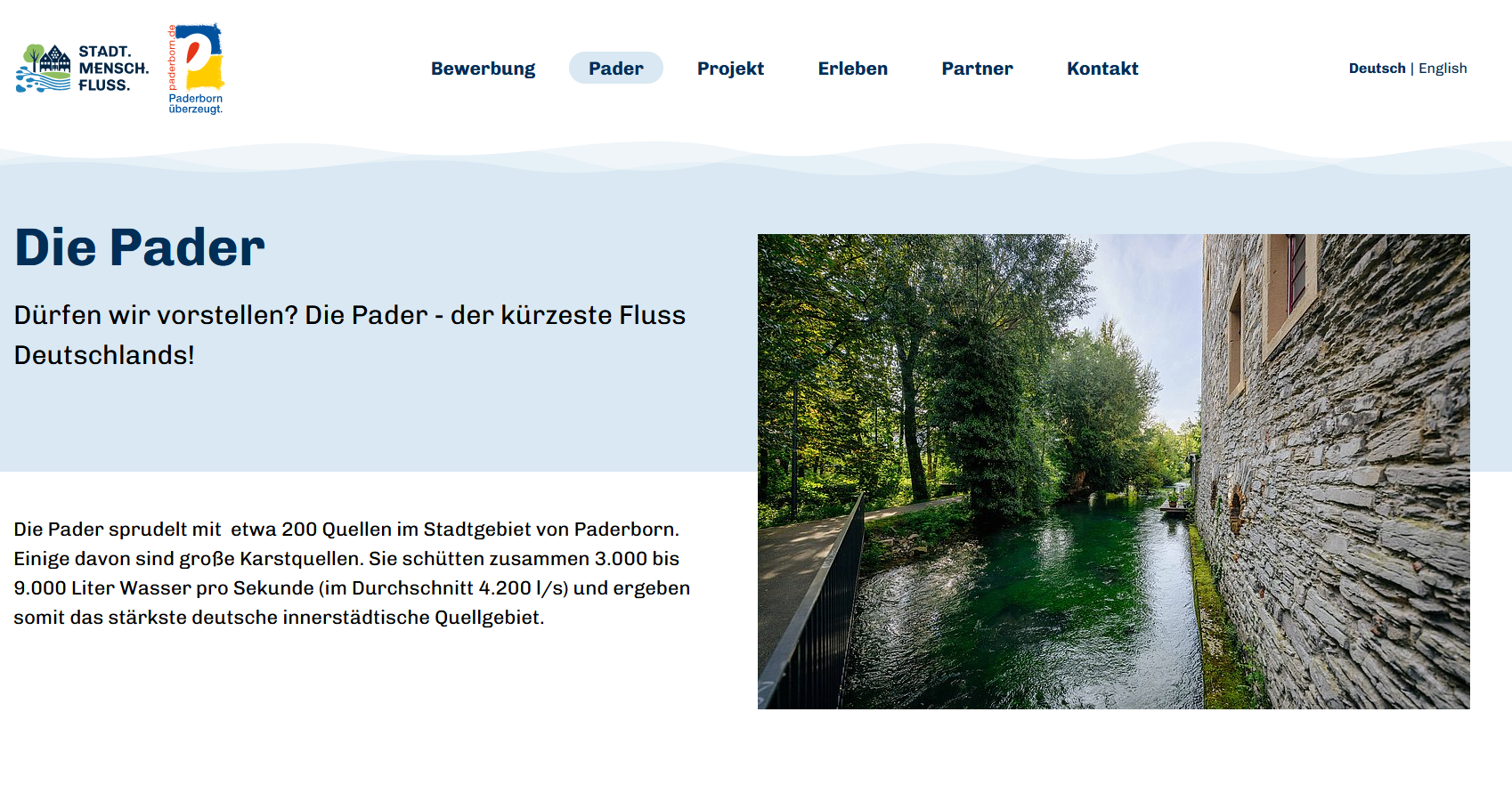 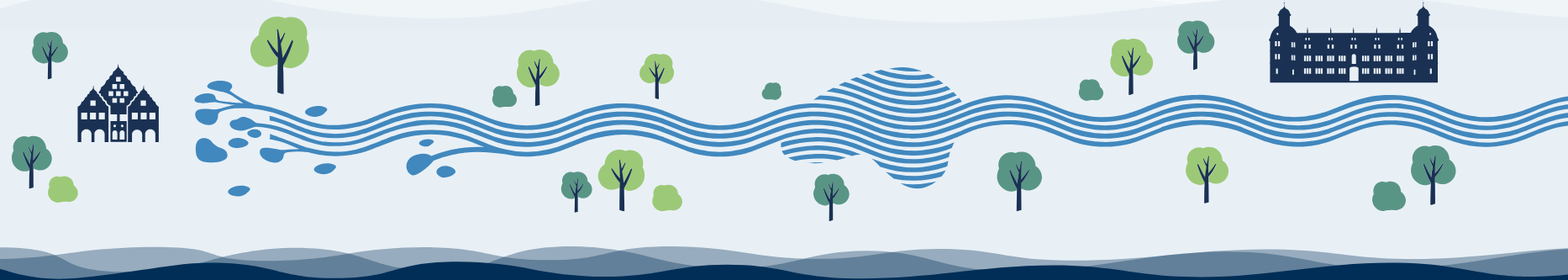 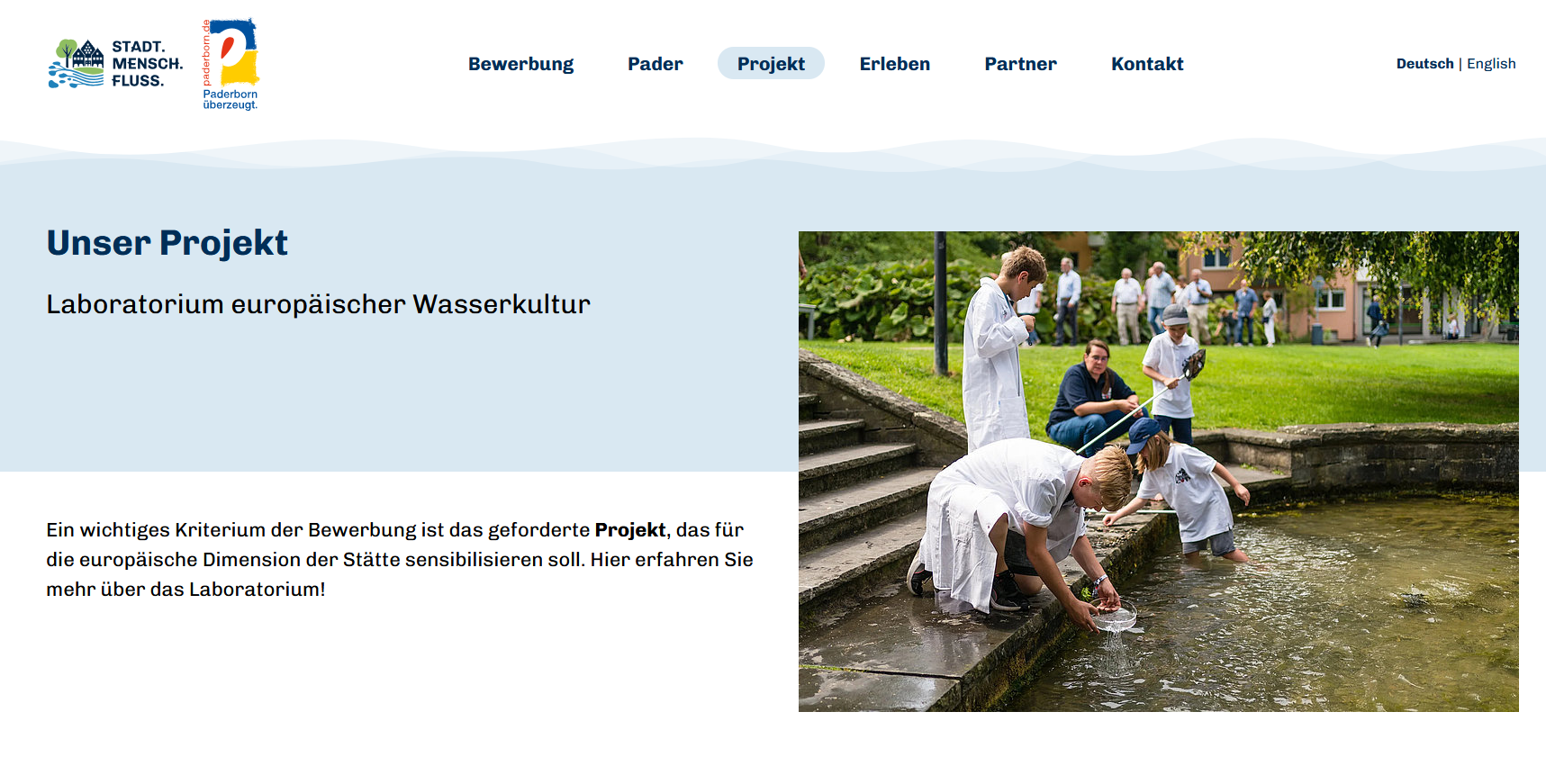 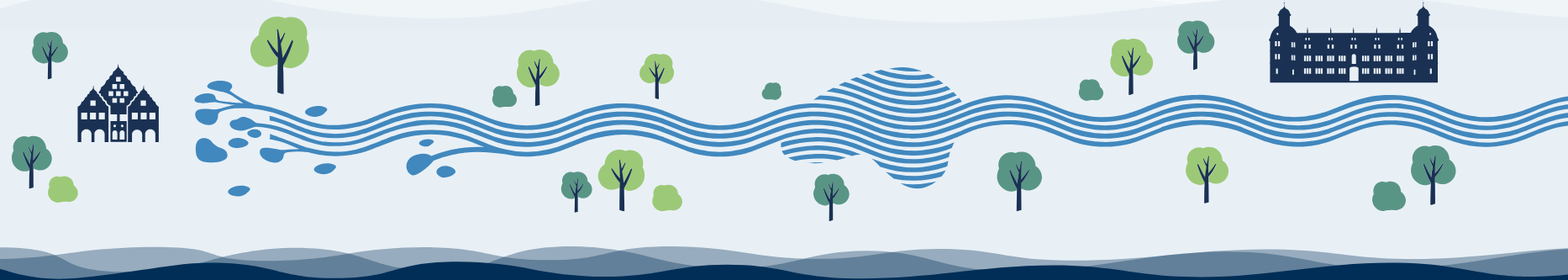 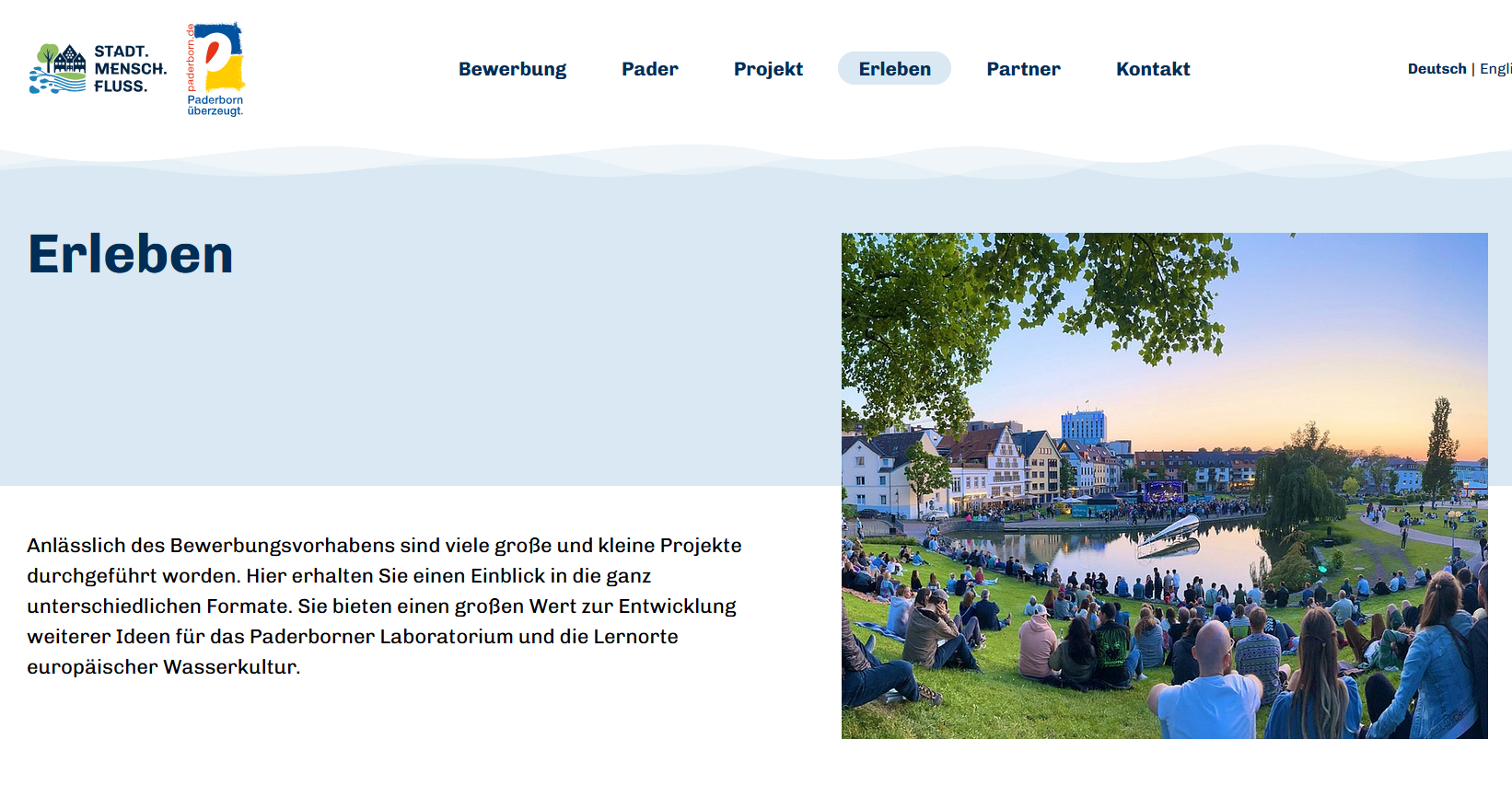 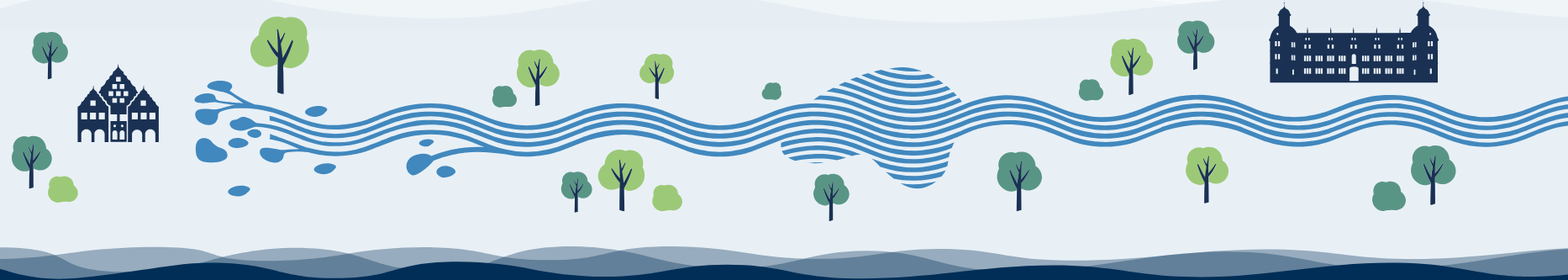 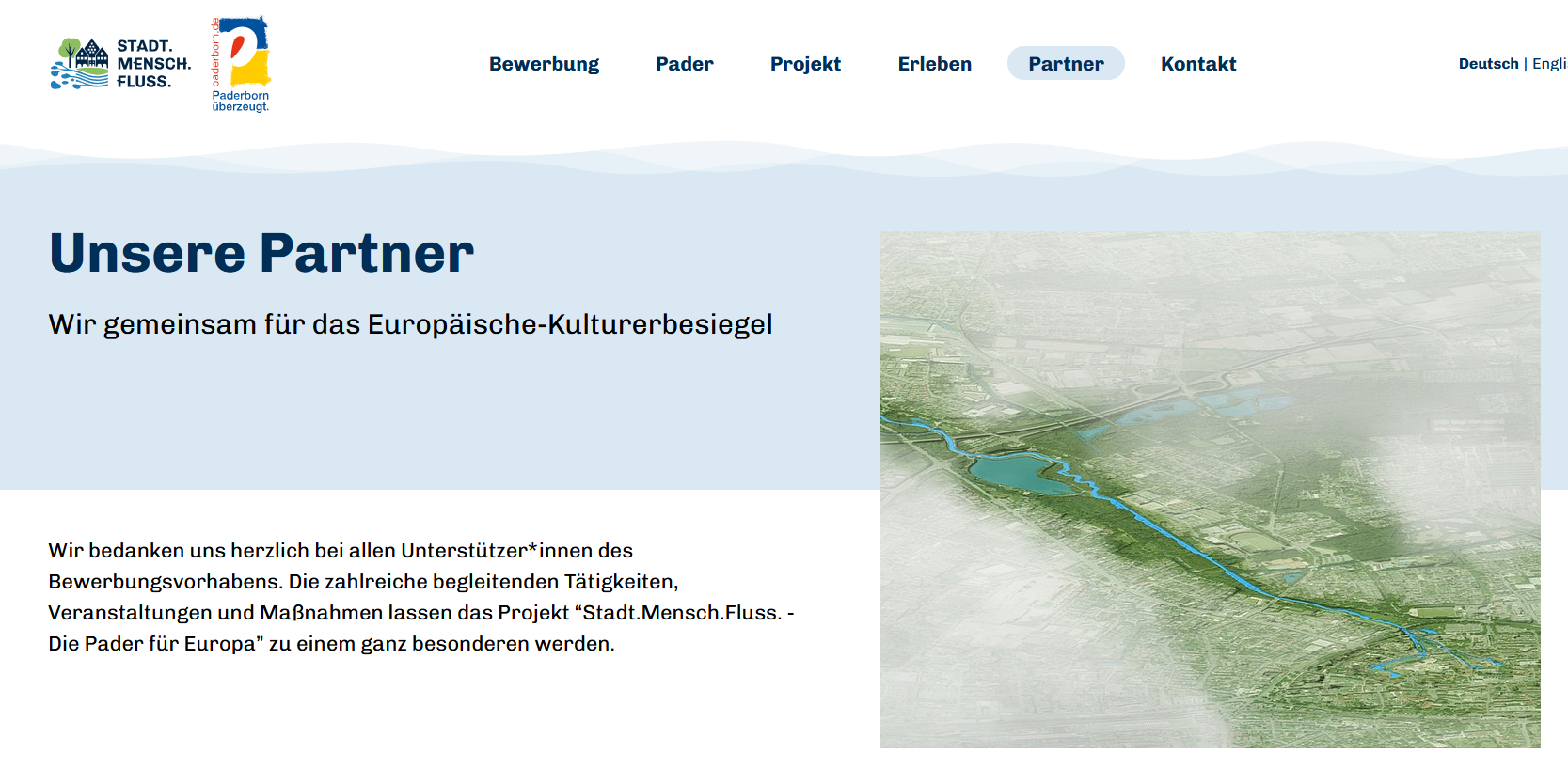 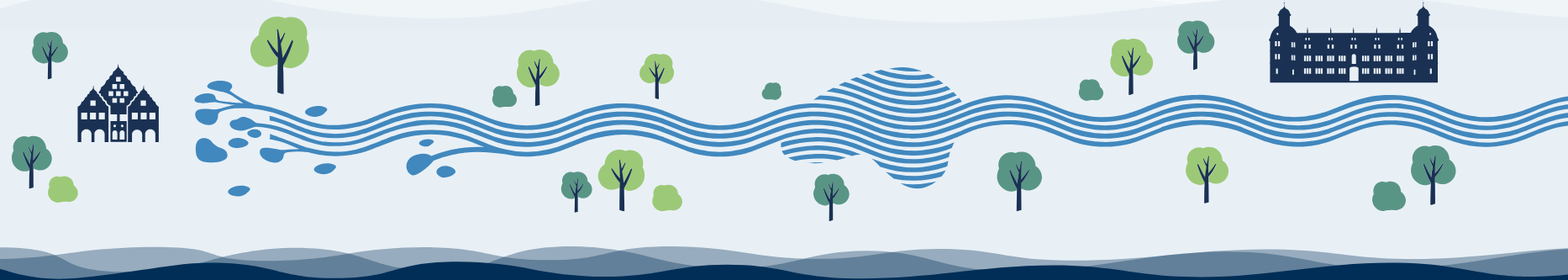 Besuchen Sie uns gern unter:
https://www.pader-europe.eu

Vielen Dank für Ihr Interesse!